Gastrointestinal Pharmacology
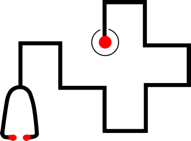 Topics Covered
01
Part 1: Peptic Ulcer Disease (PUD)
02
Part 2: Constipation, Diarrhea, Emesis, and GI Autoimmune Disorders
Peptic Ulcer Disease (PUD)
PUD Pathology
01
02
Stomach
Ulcers
Presentation
Acidic digestive enzymes (pH around 2)
Lining breaks in stomach or duodenum
Burning pain 1 to 3 hours after eating  May worsen when laying down overnight
03
PUD Invaders and Defenders
Bicarbonate
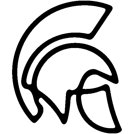 Blood Flow
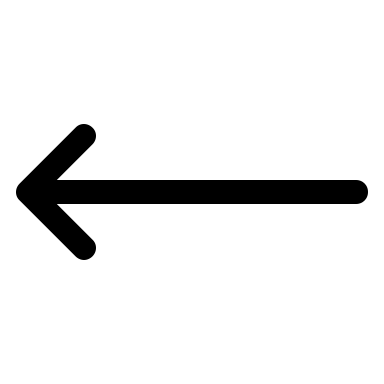 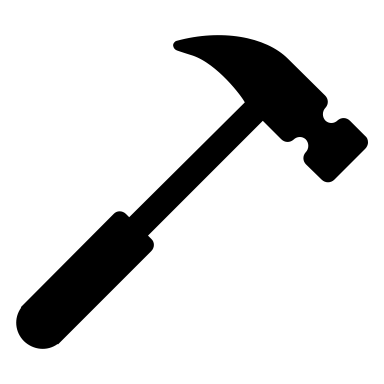 Prostaglandins
H. pylori
NSAIDs
Gastric Acid
Pepsin
Smoking
Mucus
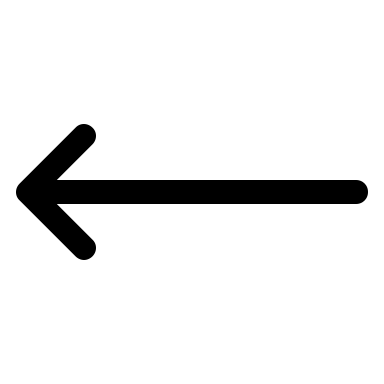 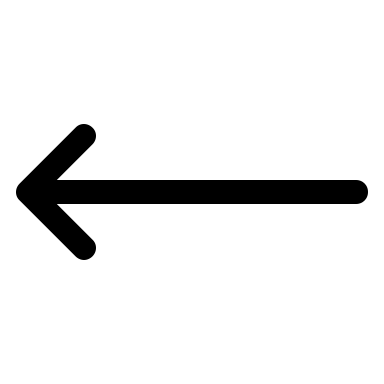 Defenders (Protectors)
Invaders (Causes)
PUD Causes (Invaders)
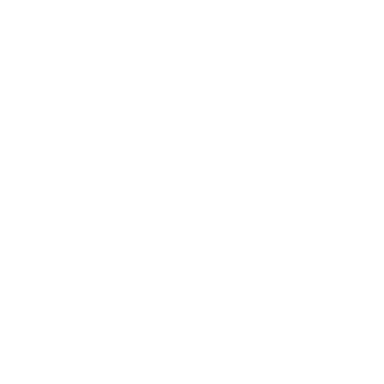 Helicobacter pylori (H. pylori)
Acid, Pepsin
NSAIDs
Gram negative bacillus
Colonizes in-between epithelium and mucus layer 
MOST COMMON (60-70%)
Blocks prostaglandin synthesis resulting in less blood flow, protective mucus production, bicarbonate
When the protective mucus layer is damaged, acid and pepsin can injure the GI
Smoking
PUD Defenses (Castle)
Mucus layer
Bicarbonate
Prostaglandins
Blood Flow
GI mucosa secretes mucus forming a protective barrier to acid & pepsin
Neutralizes acid from stomach
Stimulate mucus and bicarbonate secretion (protectors)
Slow blood flow can lead to cell injury
PUD Treatment - Antacids
Calcium Carbonate
Magnesium Hydroxide
Notes:
Take 1-3 hours after a meal
No less effective than H2RAs, PPIs but more inconvenient
Not for preventing dyspepsia, only treating
Both can bind to tetracyclines and macrolide antibiotics, decreasing effectiveness
(Tums)
(Milk of Magnesia)
Neutralize stomach acid (raise pH)
Chewable tablets
Constipating
Neutralize stomach acid (raise pH)
Liquid suspension
Laxative effect
PUD Treatment –  Histamine2 Receptor Antagonists
Histamine2 receptors line the stomach helping secrete gastric acid
Block H2 receptors and prevent acid secretion
Don’t use for more than 14 days
Famotidine
Ranitidine
Notes:
Taken 1 hour before meal
Best for nighttime GERD caused more by histamine
Cimetidine (Tagamet) H2RA causes adverse effects and many drug interactions
Long-term use puts patients at pneumonia risk
(Pepcid)
(Zantac)
Block H2 receptors and prevent acid secretion
Don’t use for more than 14 days
PUD Treatment – Proton Pump Inhibitors (PPIs)
Notes:
Usually take 30 minutes before the first meal of the day
Can take up to 7 days to work
Taper when stopping to avoid rebound hypersecretion
Long term use can increase osteoporosis, fractures, and hypomagnesemia risk
(only use short term)
Omeprazole
Esomeprazole
(Prilosec)
(Nexium)
Shuts off stomach proton pumps
Raises gastric pH
Shuts off stomach proton pumps Raises gastric pH
S-isomer of omeprazole
PUD Treatment Steps (H. pylori)
Treatment involves 3 different simultaneous steps
1
2
3
Antibiotic
2 of 2
Antibiotic
1 of 2
Antisecretory agent
(Proton pump inhibitor)
PUD Treatment Steps (NSAIDs)
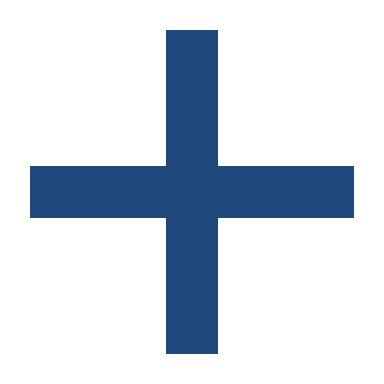 1
2
2
OR
PPIs
H2RAs
Histamine2 Receptor Antagonists
Proton Pump Inhibitors
DC NSAID (if possible)
Stop the offending agent
Create environment best for healing
PUD Treatment – Non-Drug
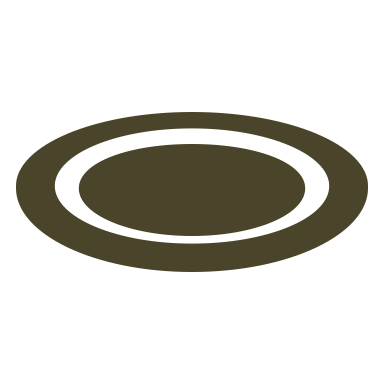 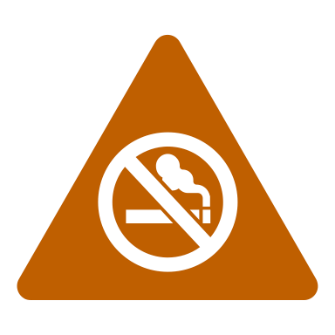 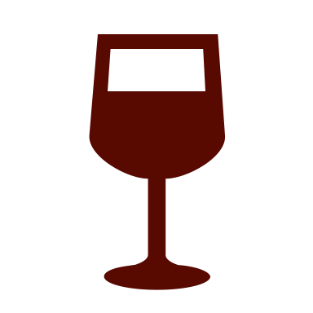 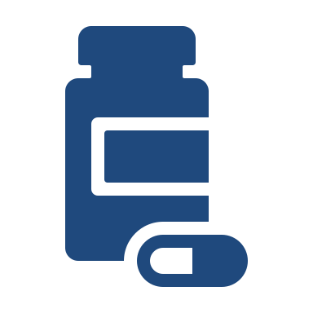 Last: reduce stress as much as possible
Constipation, Diarrhea, Nausea/Vomiting, and GI Autoimmune Disorders
Constipation Pathology
01
02
Secondary Constipation
Primary Constipation
Caused by:
Diet (fiber)
Lifestyle
Medications
Underlying conditions
Caused by:
Slowed or delayed transit
Obstruction of bowel
Constipation Treatment - Laxatives
Bulk-forming
(Mush)
Surfactant
(Mush)
Laxatives
Osmotic
(Push)
Stimulant
(Push)
[Speaker Notes: Mush vs push: bulk forming and surfactants make it EASIER to go (making everything mushier) but Stimulants and osmotic PUSH a BM forward]
Constipation Treatment - Laxatives
Bulk-forming
Psyllium 
(Metamucil)
[Mush]
Surfactant
Docusate sodium (Colace)
[Mush]
Laxatives
Osmotic
Polyethylene Glycol
(MiraLAX, GoLytely)
(Push)
Stimulant
Senna
(Senokot)
(Push)
[Speaker Notes: Mush vs push: bulk forming and surfactants make it EASIER to go (making everything mushier) but Stimulants and osmotic PUSH a BM forward]
Laxatives - Bulk-Forming (mush)
Psyllium
Notes:
Talk with patients about dietary fiber
Mix well with liquids before taking
Can take 3 days to produce a bowel movement
(Metamucil)
Acts like fiber in the diet
Swells with water to increase fecal mass and softness
Preferred temporary constipation treatment
Minimal side effects
Laxatives – Surfactant (mush)
Docusate sodium
Notes:
Take with water to prevent dehydration as water leaves the body with the stool
Produces BM in 1-3 days
Should be given to everyone taking an opioid medication
(Colace)
Lowers stool surface tension and water enters the feces.
Laxatives – Stimulant (push)
Senna
Notes:
Often used and abused
Expect a bowel movement within 12 hours (overnight)
Tablets and suppositories available
(Senokot)
Use stimulants after fiber and stool softeners fail.
Laxatives – Osmotic (push)
Polyethylene Glycol
(MiraLAX)
Rx for bowl prep before colonoscopy
OTC gentle and okay for children
Polyethylene Glycol
(GoLytely)
Notes:
Polyethylene glycol produces BM within 72 hours
Make sure your patients are drinking fluids – at risk of dehydration
Diarrhea Pathology
A change in normal bowel movements characterized by unusually soft or      liquid stools ≥ 3 times in 24 hours lasting < 14 days
Common causes:
Viral, bacterial, or parasite infection
Other drugs
Food allergies
GI conditions
Antidiarrheals - Opioids
Loperamide
(Imodium)
Weak, OTC opioid
For diarrhea not of infectious origin
Reduces the volume of discharge      from ileostomies
Controlled substance
Atropine discourages abuse
High doses can bring on 
morphine-like response
Diphenoxylate/Atropine
(Lomotil)
Notes:
Treat overdose with naloxone
Antidiarrheals - Nonspecific
OTC available as liquid or chewable tablets
Causes harmless black stool and black tongue
Children’s Pepto is calcium carbonate [not bismuth subsalicylate]
Bismuth Subsalicylate
(Pepto-Bismol)
Notes:
Avoid in children due to risk of Reye’s Syndrome
Antidiarrheals – Infectious Origin
Escherichia coli: Usually self-limiting
Ciprofloxacin (Cipro)  
New FDA guidelines regarding use for minor urinary tract         infections and respiratory
Emesis Pathology
Caused by activation of the vomiting center in the brain. 

Indirect activation happens when the 
chemoreceptor trigger zone (CTZ) is first activated

This goes on to activate the vomiting center
Chemotherapy-Induced Nausea/Vomiting
3 types of emesis to manage
Delayed
Anticipatory
Acute
Before drug given
Minutes after giving
More than 1 day after
Triggered by memory of severe nausea from previous dose
Resolves within hours
Appears 48-72 hours after chemo
Antiemetics – Dopamine Antagonist
Block the dopamine2 receptors in the CTZ, preventing activation
Useful for emesis caused by surgery, cancer, chemotherapy, and toxins
Promethazine
(Phenergan)
Contraindicated for children under 2
Available as suppository
Notes:
Can cause extrapyramidal side effects due to lack of dopamine
Antiemetics – Serotonin Receptor Antagonist
Ondansetron
(Zofran)
First approved for chemotherapy 
Induced nausea/vomiting (CINV)
For regular emesis and CINV
Available as regular tablet, orally     disintegrating tablet, and IV
Notes:
Can cause prolonged QT interval and potentially Torsades de Pointes (V-Tach)
Common side effects: headache, dizziness, diarrhea
Misc: Gastrointestinal Autoimmune Disorders
GI Autoimmune Pathology (IBD)
Caused by exaggerated immune response to normal bowel flora
Crohn’s Disease
Ulcerative colitis
Characterized by transmural inflammation
Usually affects terminal ileum (can affect all parts of GI tract)
Inflammation of the mucosa and                submucosa of the colon and rectum
Can rectal bleeding
May require hospitalization
IBD Treatment
Treatment is not curative, only relieves symptoms
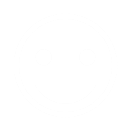 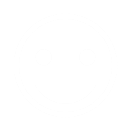 5-Aminosalicylates
Glucocorticoids
Immunosuppressants
Immunomodulators
Antibiotics
Sulfasalazine, mesalamine
Hydrocortisone, dexamethasone
Azathioprine, cyclosporine, methotrexate
Infliximab
Metronidazole, ciprofloxacin
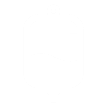 IBD - Immunomodulators
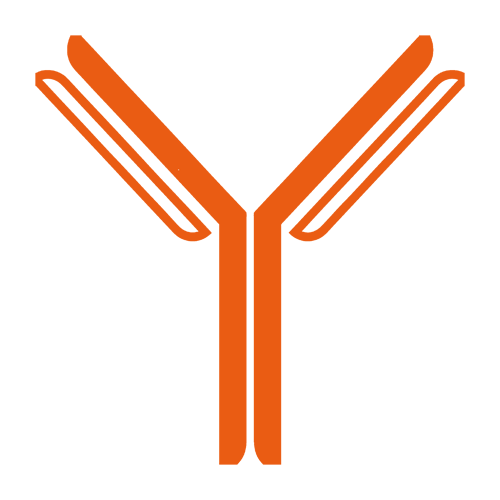 Monoclonal antibody designed to neutralize tumor necrosis factor alpha (TNF), a key immunoinflammatory modulator
For moderate to severe Crohn’s Disease
Has to be given by IV infusion leading to infusion reactions
Increases risk of lymphoma
Infliximab
(Remicade)
Notes:
Must screen patients for tuberculosis and other infections before starting
Infusion reactions happen every time – can prevent after the first infusion